Referaggio calcolo CSN1:
ATLAS e CMS
scambi preliminari con RNC
previsioni crescita e rimpiazzi (solo Tier-2)
stato richieste nel DB e riunione di settembre
Domenico Elia

Riunione gruppo referaggio calcolo INFN
24 Luglio 2023
Scambi preliminari con RNC
Preparazione richieste e riunione di settembre:
stato risorse nei siti, utilizzo risorse IT nell’ultimo anno etc
definizione richieste Tier-1 e Tier-2:
richieste esperimenti interamente approvate da C-RSG (CERN-RRB-2023-012) 
ATLAS: share invariato  9% CPU e 7% DISK @T2, 9% @T1
CMS: 	share invariato T2  13% come per 2023 (frazione IT in CMS al 14% dal ‘24)
		doppio scenario share T1  13% vs 15% (rinormalizzato per assenza JINR)
indicazioni per richieste Tier-2 nel DB:  
monetizzazione: CPU 10 €/HS06, DISK 120 €/TB-N, TAPE 10 €/TB
richieste siti CPU, DISK e 7% CPU+DISK overhead server  su sigla@CSN1 
richieste siti per overhead rete (6% CPU + 5% disco)  su Datacloud 
richieste Tier-1: inserite centralmente in CALC1_TIER1 @CNAF
Domenico Elia
Riunione gruppo di referaggio calcolo INFN, 24.7.2023
2
Previsione crescita T1
ATLAS:
L. Carminati, L. Rinaldi
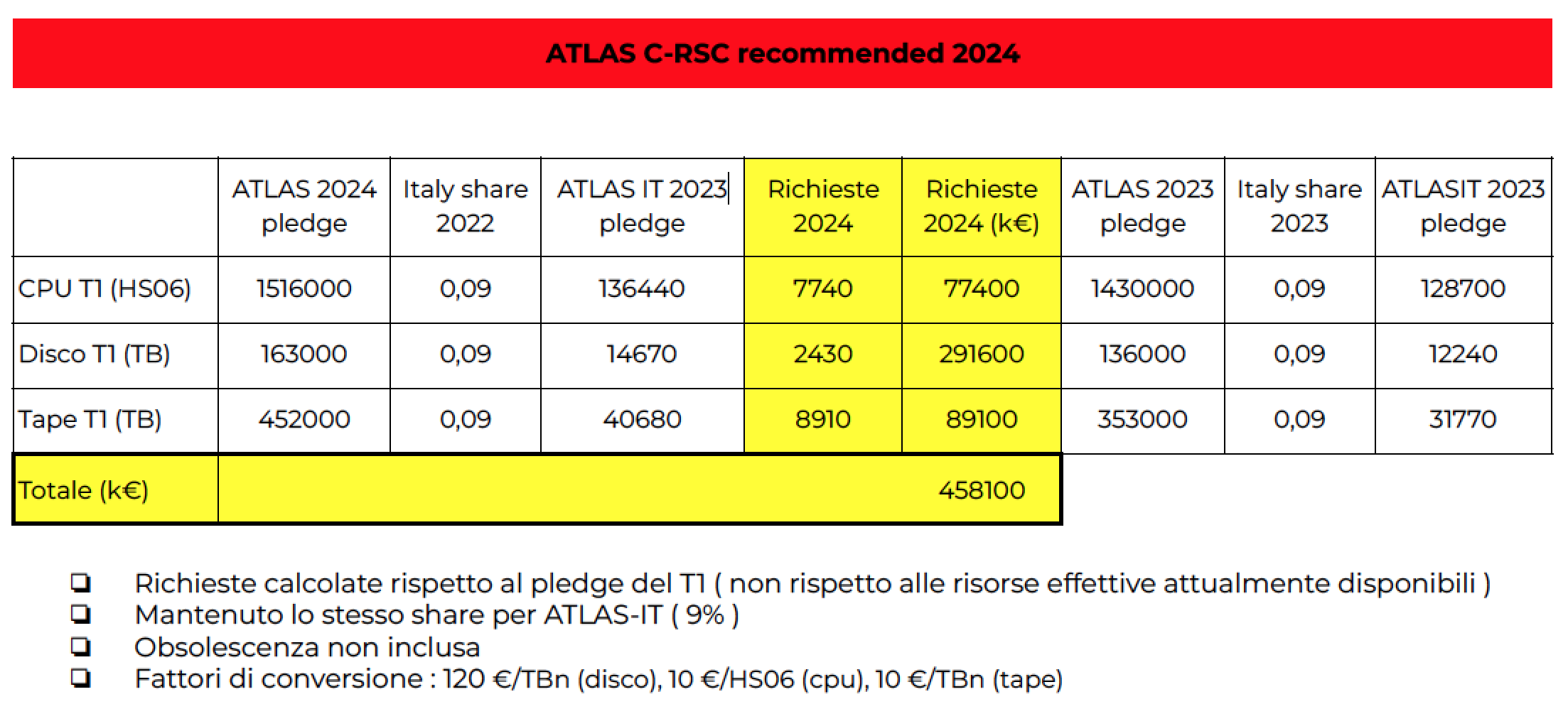 ATLAS IT 2024
pledge
Domenico Elia
Riunione gruppo di referaggio calcolo INFN, 24.7.2023
3
Previsione crescita T1
D. Spiga
Scenario di riferimento per pledge
nel DB (dismissioni escluse)
CMS:
Share 13%
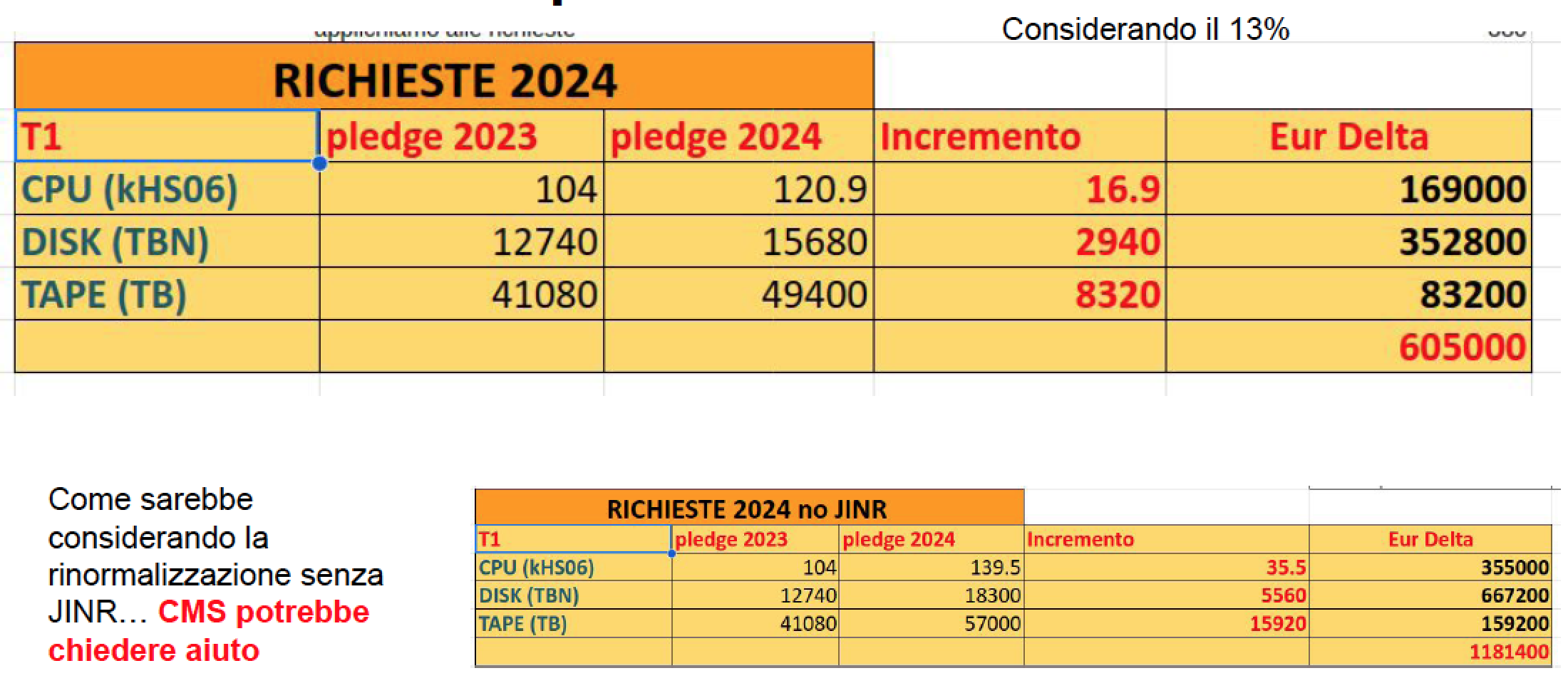 Share 15%
Domenico Elia
Riunione gruppo di referaggio calcolo INFN, 24.7.2023
4
Richieste T1 2024
Risorse complessive pledge* al Tier-1 per 2024
*Da considerare (per risorse effettive) riduzione CPU per overlap opportunistico (20%)
**Per LHCb CPU e DISK sono valori in calo rispetto a 2023, TAPE calcolato al 25.8% share
Domenico Elia
Riunione gruppo di referaggio calcolo INFN, 24.7.2023
5
Quote TAPE:
non contempla aggiunte crisi Ucraina (ALICE/CMS)
per LHCb share 25.8%
Richieste T1 2024
Riepilogo richieste per Tier-1
Costi crescita netta (no rimpiazzi)
Acquisizioni per crescita netta
Domenico Elia
Riunione gruppo di referaggio calcolo INFN, 24.7.2023
6
Richieste T1 2024
Richieste nel DB: CALC1_TIER1 @CNAF
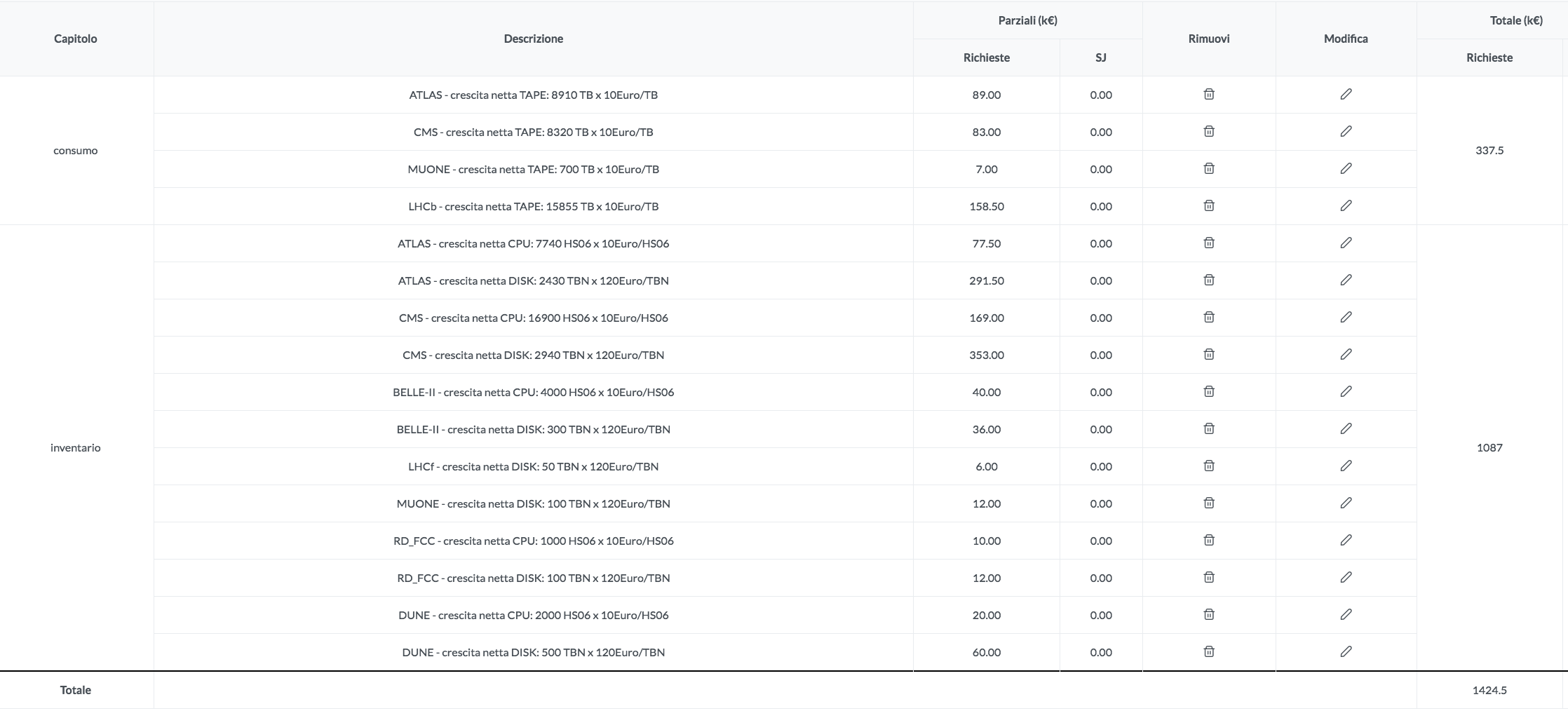 Domenico Elia
Riunione gruppo di referaggio calcolo INFN, 24.7.2023
7
Previsione crescita e rimpiazzi T2
ATLAS:
L. Carminati, L. Rinaldi
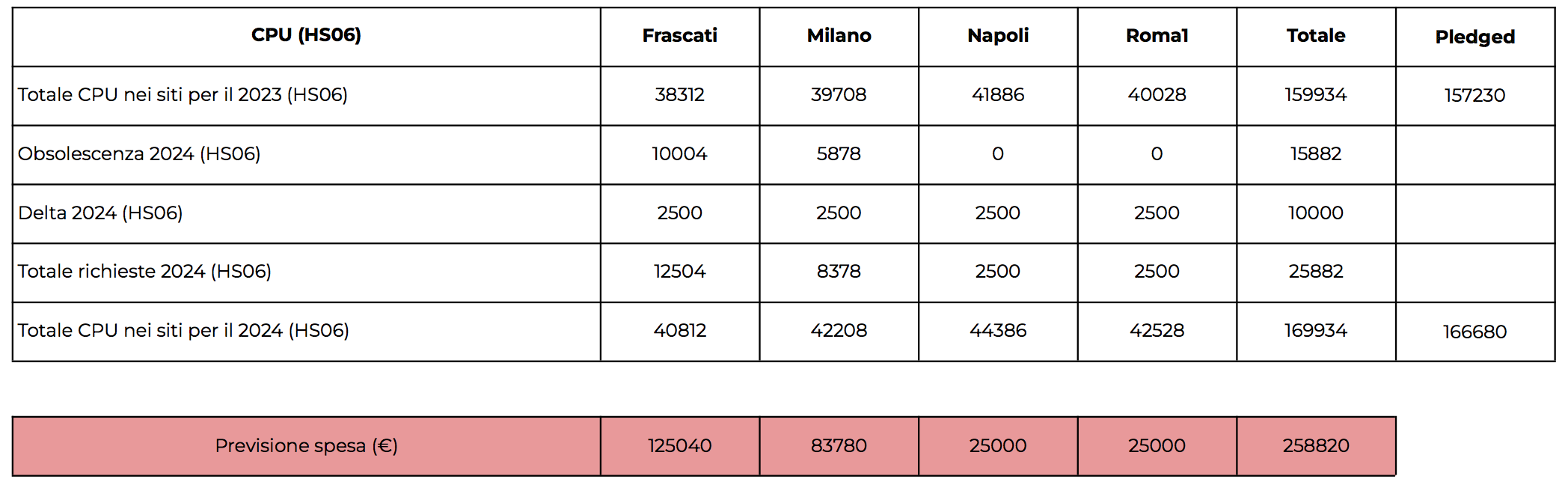 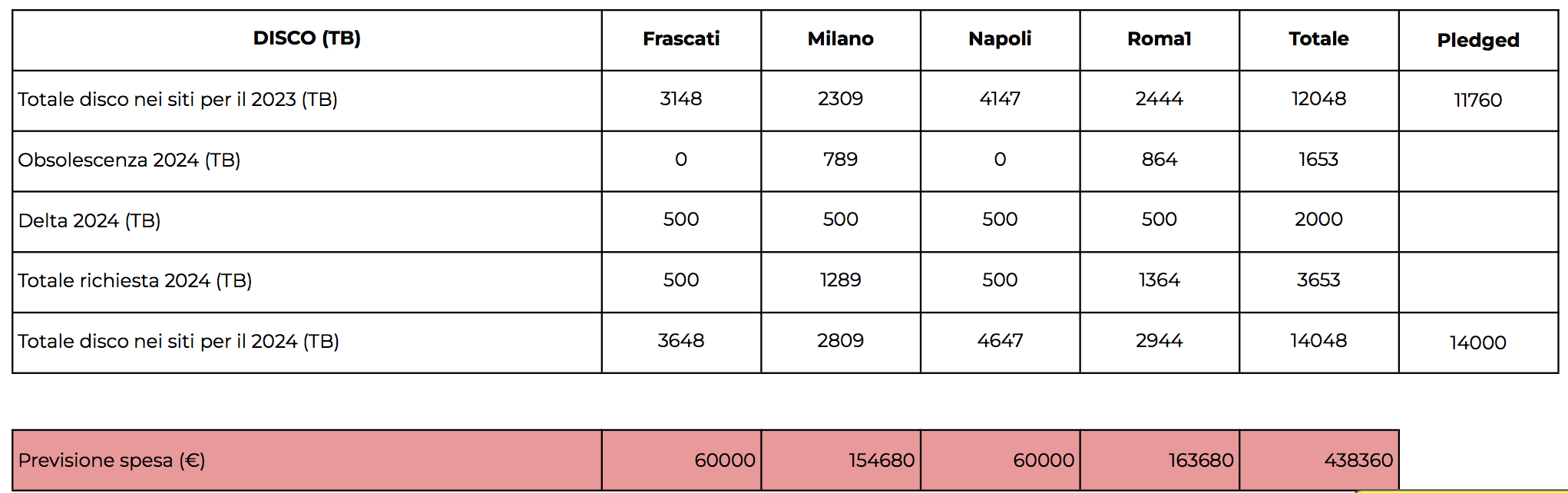 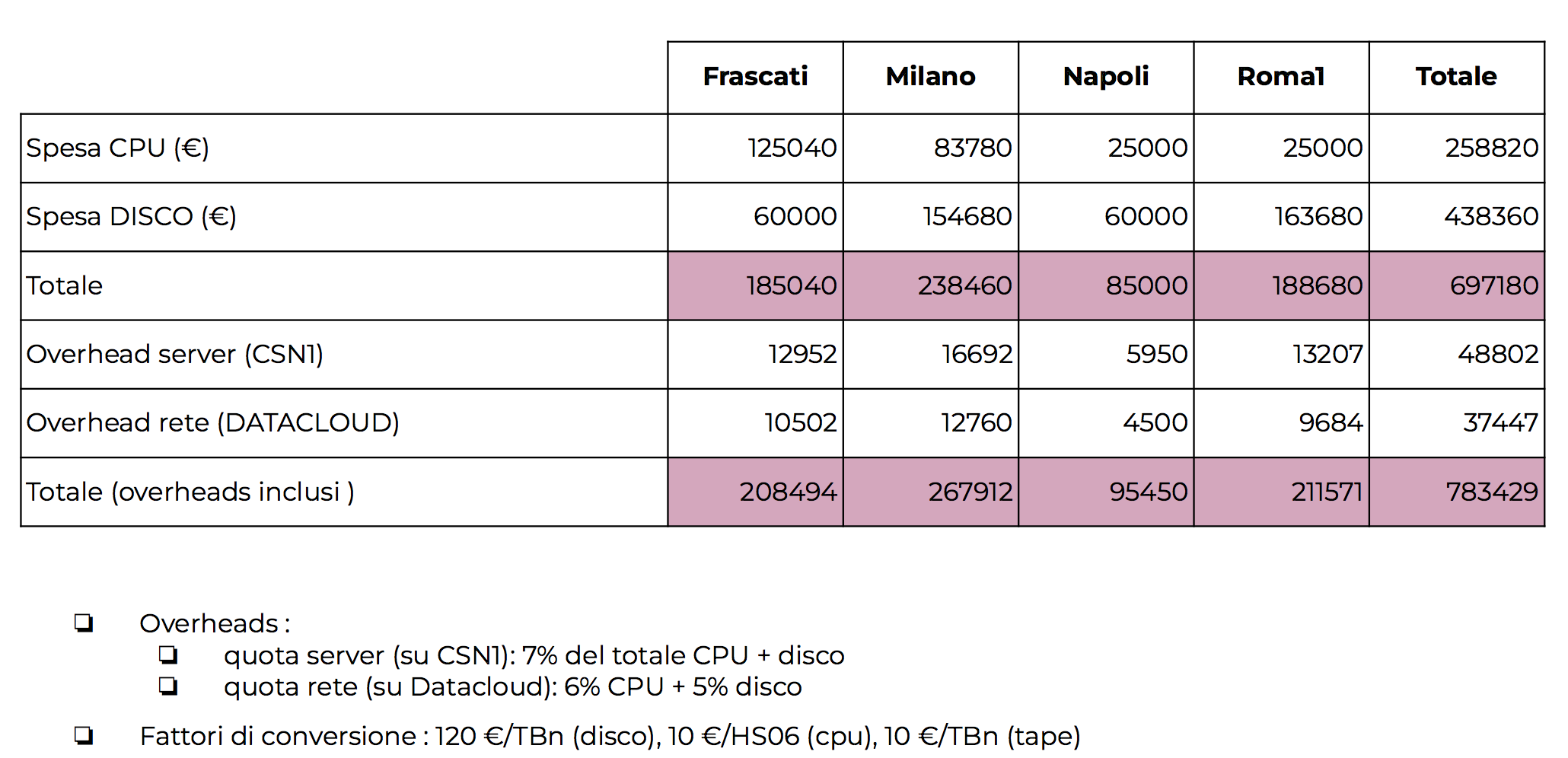 Domenico Elia
Riunione gruppo di referaggio calcolo INFN, 24.7.2023
8
Previsione crescita e rimpiazzi T2
D. Spiga
CMS:
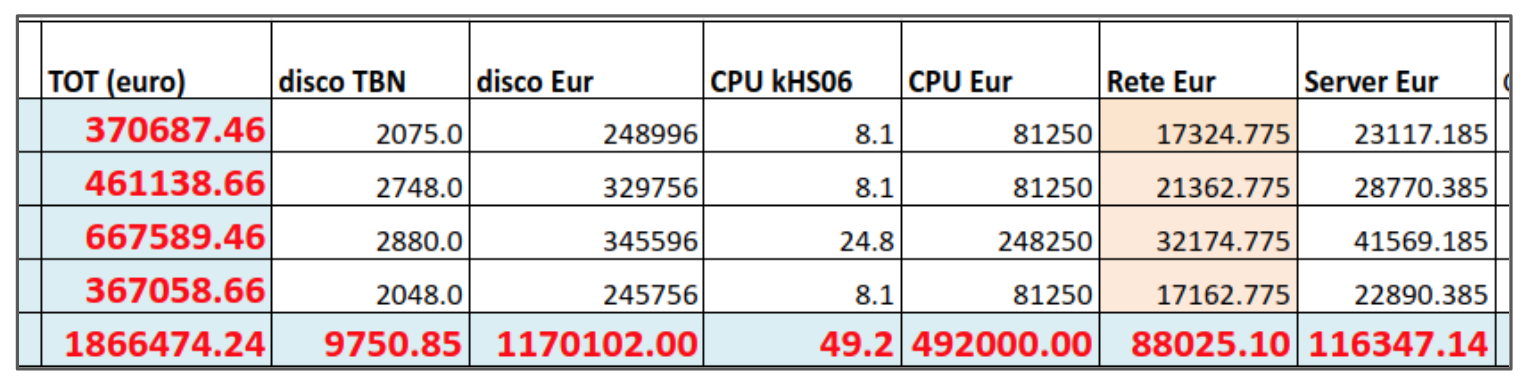 Crescita 2024
Dismissioni 2024
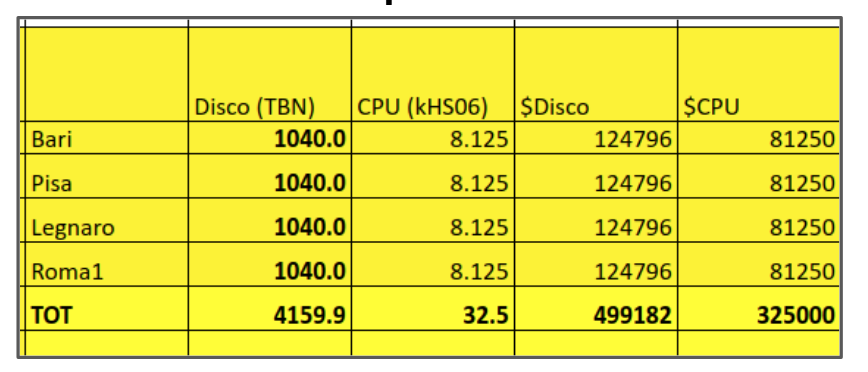 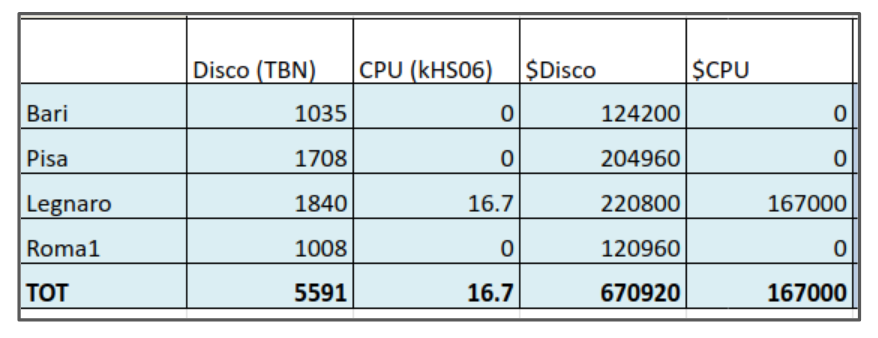 Bari
Pisa
Legnaro
Roma1
TOT
Effetto gara nazionale 2018/19. 
Altro cumulo atteso 2026/27 (cpu/storage IBiSCo).
Domenico Elia
Riunione gruppo di referaggio calcolo INFN, 24.7.2023
9
Previsione crescita e rimpiazzi T2
D. Spiga
CMS:
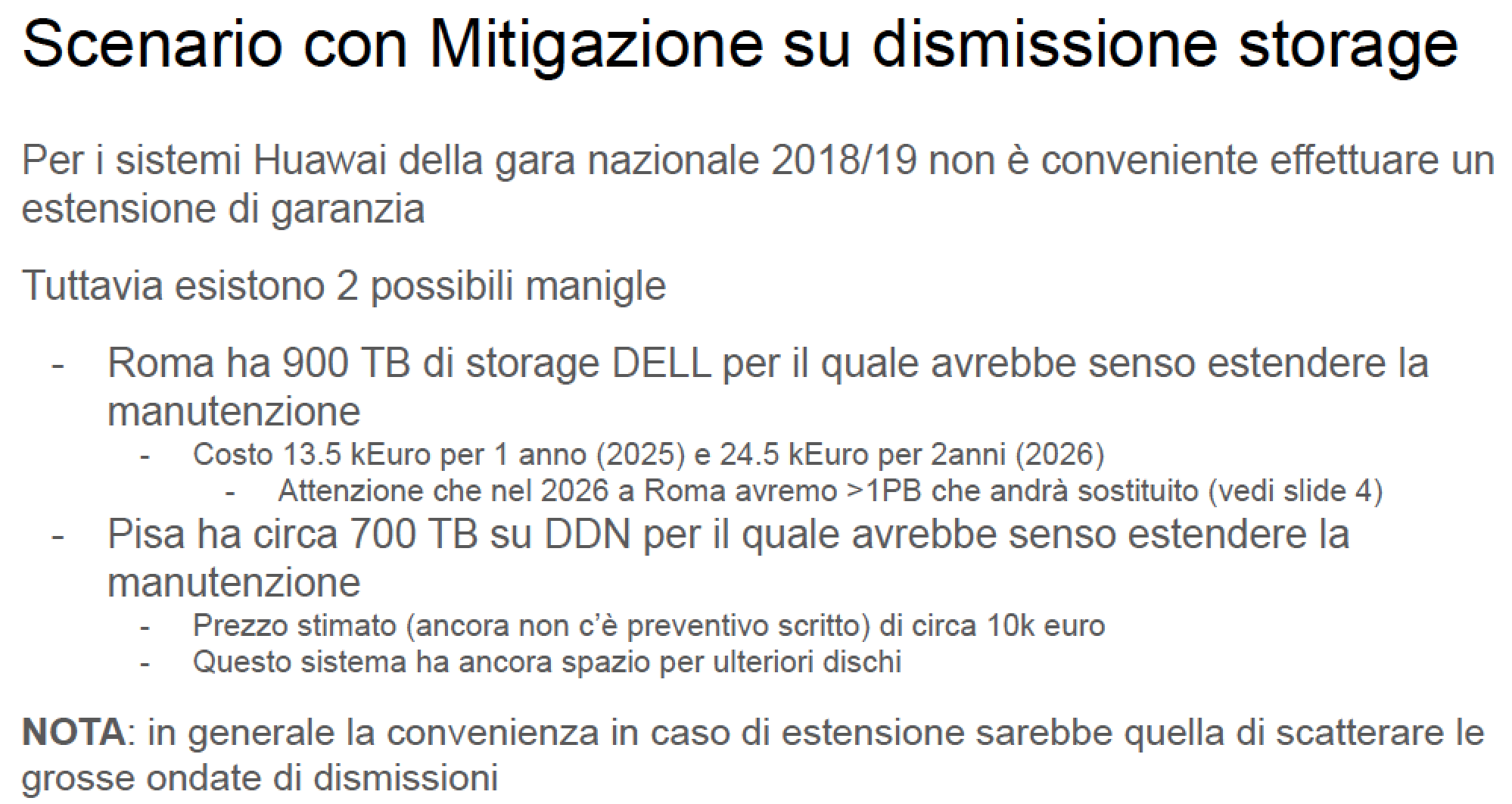 Domenico Elia
Riunione gruppo di referaggio calcolo INFN, 24.7.2023
10
Richieste T2 2024
Richieste nel DB e commenti finali:
ATLAS: richieste nel DB per LNF e MI, da inserire per NA e Roma1
CMS: richieste nel DB per BA, LNL, Roma1, da inserire PI
in corso di esplorazione estensioni di garanzia storage
con ~25 k€/anno spostare in avanti ~200 k€ di storage, da valutare (anche futuro)   
verifica copertura con risorse da gare PNRR 2023 (con Claudio G)
~7 PBN scoperti (LNL, PI e Roma1), benchè più che compensata in altre sedi
IBiSCo: assunta copertura pledge 2023 (a BA, CT e NA), nulla per ora per 2024 
per riunione di settembre: 
contributo attività R&D, dettaglio stato risorse e performance dei siti nell’ultimo anno
approfondimento impatto conflitto in Ucraina e priorità richiesta TAPE per CMS
mitigazione richieste T2 (per CMS) e gestione dismissioni prossimi anni
Domenico Elia
Riunione gruppo di referaggio calcolo INFN, 24.7.2023
11